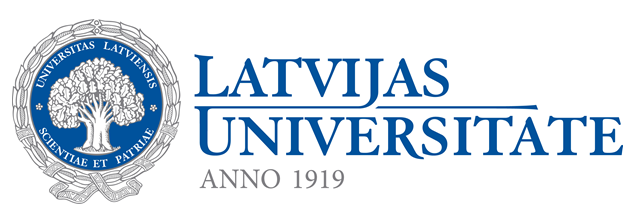 Autors: Māra Kārkliņa
Studenta apliecības Nr.: mk10220
Darba vadītājs: Dr.sc.comp., docents,  Reinholds Zviedris
SPĒJĀS IZSTRĀDES METODOLOĢIJAS PIELIETOJUMS  LIETU INTERNETA PROJEKTU IZSTRĀDĒMAĢISTRA KURSA DARBS
Mērķi:
Izpētīt spējās izstrādes metodoloģiju
Saprast lietu interneta būtiskās iezīmes un detaļas
Saprast kādi ir iemesli, kāpēc lietu interneta projektu izstrādē salīdzinoši maz tiek pielietota spējā izstrāde
Nākotnes plāni:
Turpināt izpēti maģistra darbā
Sazināties, vai iespējas gadījumā satikties ar uzņēmumiem, kuri strādā pie lietu interneta projektiem
Noskaidrot, kādas metodes uzņēmumi izmanto projektu ieviešanai un kāpēc
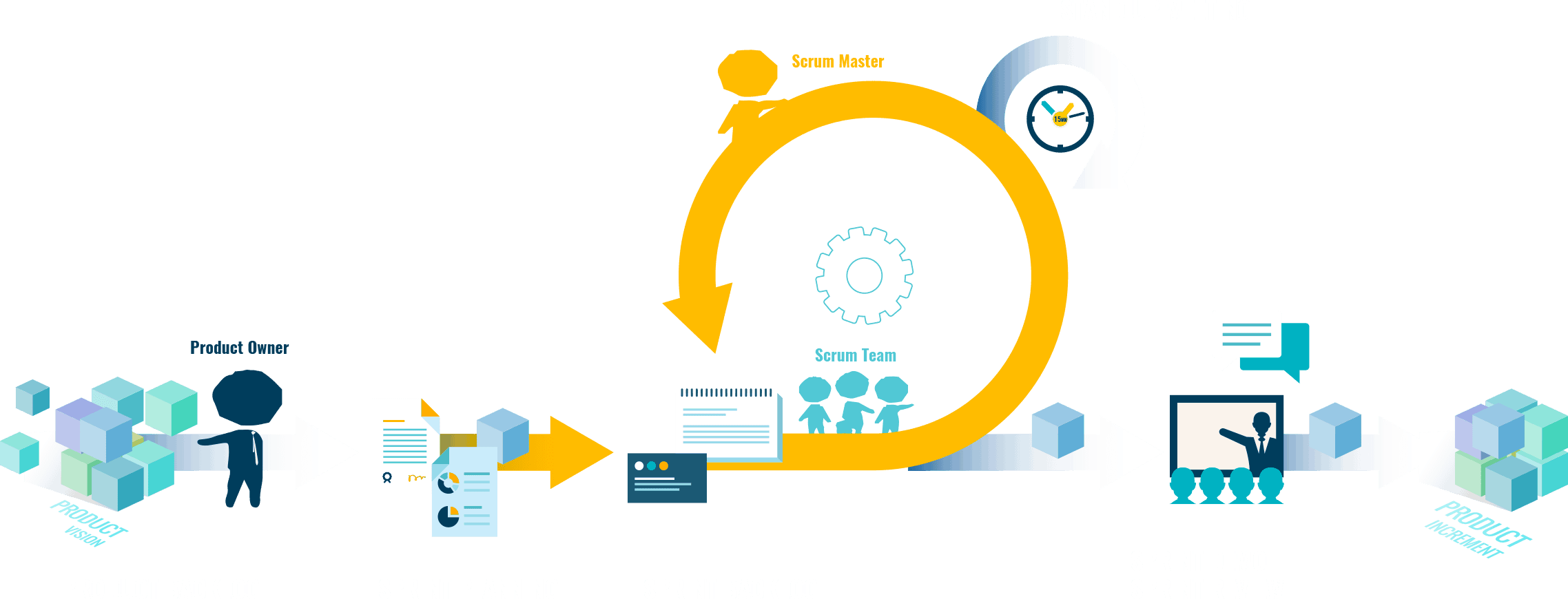 Rezultāti:
Lietu interneta projektos tiek vairāk domāts par spējās izstrādes ieviešanu
Spējā izstrāde palīdz iesaistīt klientu katrā izstrādes etapā un palīdz izvairīties un izmaksām saistībā ar neparedzētām izmaiņām
Nepieciešams ļoti spēcīgs Scrum meistars, lai spējā izstrāde varētu efektīvi strādāt uzņēmumā
Grūti nodrošināt nepārtrauktas integritātes sistēmu
Sarežģīta identitātes pārvaldība vairākās sistēmās, tūkstošiem iekārtu